Affinity in Distributed Systems
Ph.D. thesis defense.
August 21, 2009.

Ýmir Vigfússon
Joint work with:
Hussam Abu-Libdeh, Mahesh Balakrishnan, Ken Birman, Gregory Chockler, Qi Huang, Jure Leskovec, Deepak Nataraj and Yoav Tock.
Group communication
Most network traffic is unicast communication (one-to-one).
But a lot of content is identical:
Audio streams, video broadcasts, system updates, etc.
To minimize redundancy, would be nice to multicast communication (one-to-many).
Multicast by Unicast
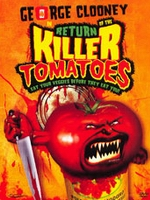 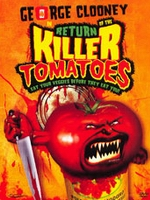 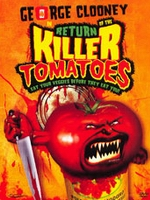 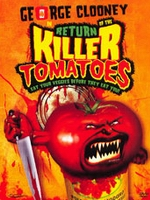 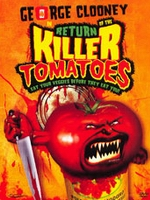 IP Multicast
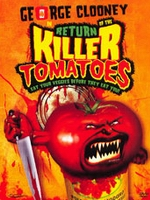 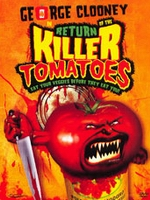 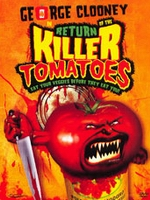 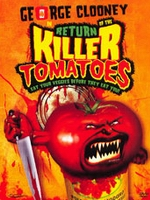 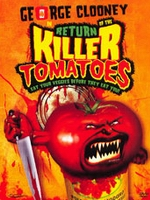 Gossip
Group communication
Talk Outline
Dr. Multicast (MCMD)
Group scalability in IP Multicast.
Gossip Objects (GO) platform
Group scalability in gossip.
Affinity
GO+MCMD optimizations based on group overlaps
Explore the properties of overlaps in data sets
Conclusion
IP Multicast in Data Centers
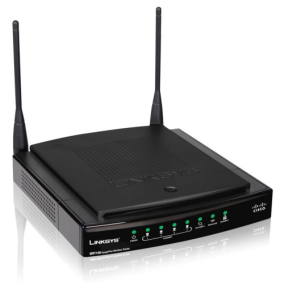 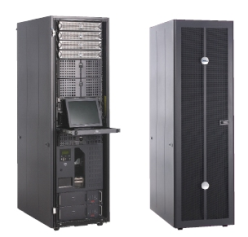 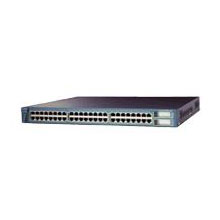 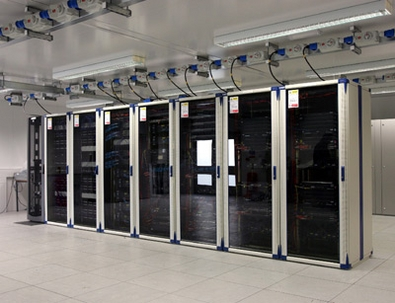 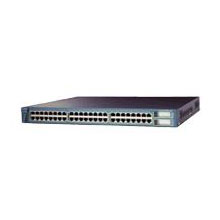 Smaller scale – well defined hierarchy

Single administrative domain

Firewalled – can ignore malicious behavior
IP Multicast in Data Centers
Useful, but rarely used.
Various problems:
Security
Stability
Scalability
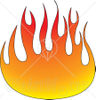 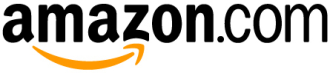 IP Multicast in Data Centers
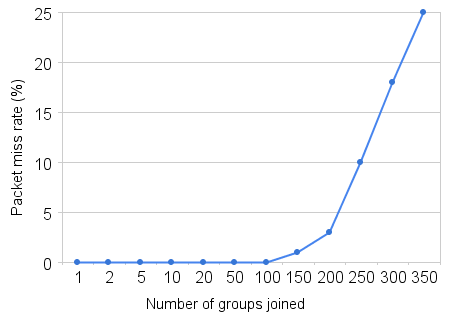 IP Multicast in Data Centers
Useful, but rarely used.
Various problems:
Security
Stability
Scalability
Bottom line: Administrators have no control over IPMC.
Thus they choose to disable it.
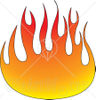 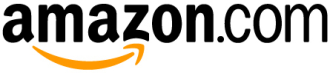 Wishlist
Policy:  Enable control of IPMC.
 
Transparency: Should be backward compatible with hardware and software.
 
Scalability: Needs to scale in number of groups.
 
Robustness: Solution should not bring in new problems.
Acceptable Use Policy
Assume a higher-level network management tool compiles policy into primitives.

Explicitly allow a process (user) to use IPMC groups.
allow-join(process ID, logical group ID)
allow-send(process ID, logical group ID)

Multicast by point-to-point unicast always permitted.

Additional restraints.
max-groups(process ID, limit)
force-unicast(process ID, logical group ID)
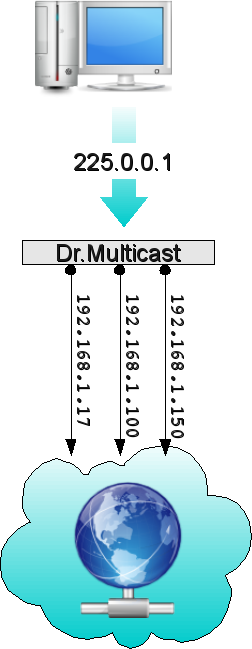 Dr. Multicast (MCMD)
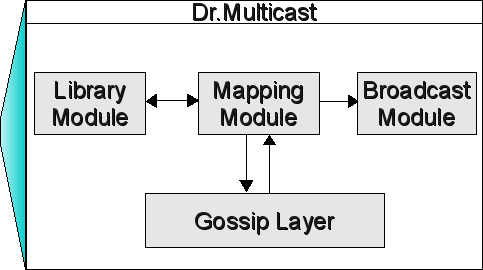 Translates logical IPMC groups into either physical IPMC groups or multicast by unicast.
Optimizes resource use.
Network Overhead
Gossip Layer uses constant background bandwidth on average
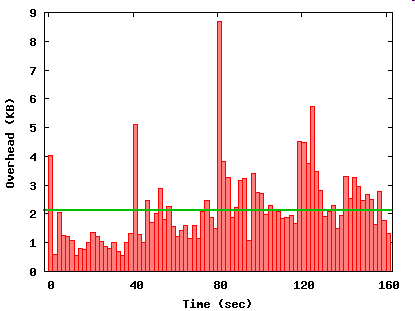 2.1 kb/s
Application Overhead
Insignificant overhead when mapping logical IPMC group to physical IPMC group.
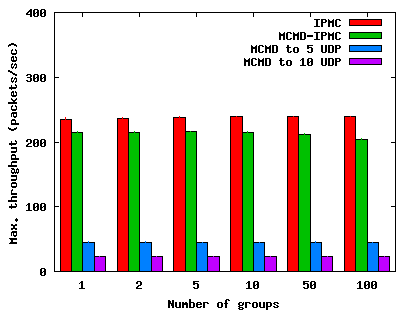 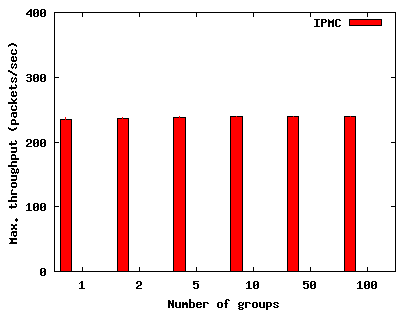 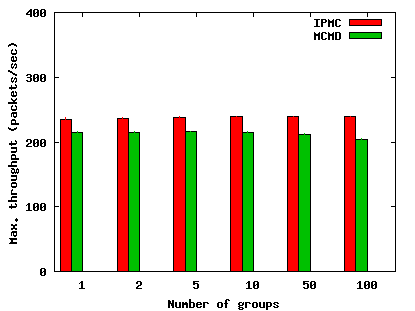 Optimization questions
Multicast
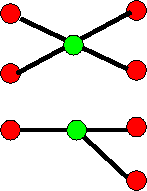 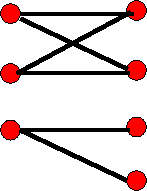 BLACK
Users        Groups
Users        Groups
Optimization Questions
Assign IPMC and unicast addresses s.t.  
         Min. receiver filtering
         Min. network traffic
         Min. # IPMC addresses
 … yet have all messages delivered to  interested parties
Optimization Questions
Assign IPMC and unicast addresses s.t.  
      %        receiver filtering     (hard)
         Min. network traffic  
                # IPMC addresses   (hard)
(1)
Prefers sender load over receiver load.
 Control knobs part of administrative policy.
MCMD Heuristic
Groups in `user-interest’ space
(1,1,1,1,1,0,1,0,1,0,1,1)
(0,1,1,1,1,1,1,0,0,1,1,1)
Grad Students
Free Food
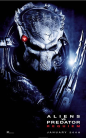 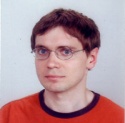 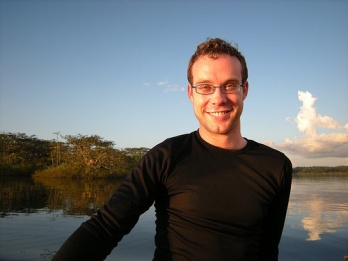 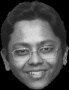 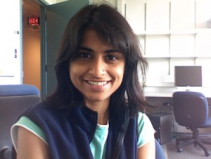 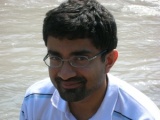 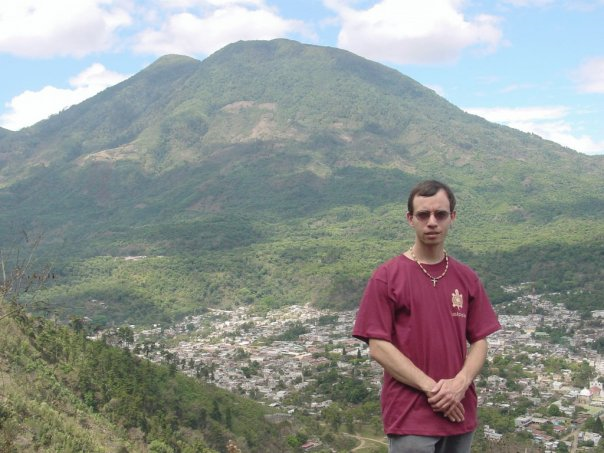 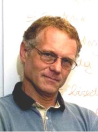 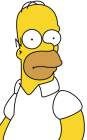 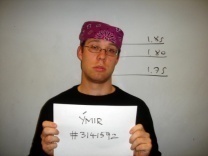 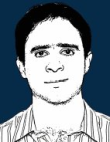 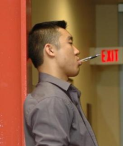 MCMD Heuristic
Groups in `user-interest’ space
224.1.2.4
224.1.2.5
224.1.2.3
MCMD Heuristic
Groups in `user-interest’ space
Sending cost:
MAX
Filtering cost:
MCMD Heuristic
Groups in `user-interest’ space
Unicast
Sending cost:
MAX
Filtering cost:
MCMD Heuristic
Unicast
Groups in `user-interest’ space
224.1.2.4
Unicast
224.1.2.5
224.1.2.3
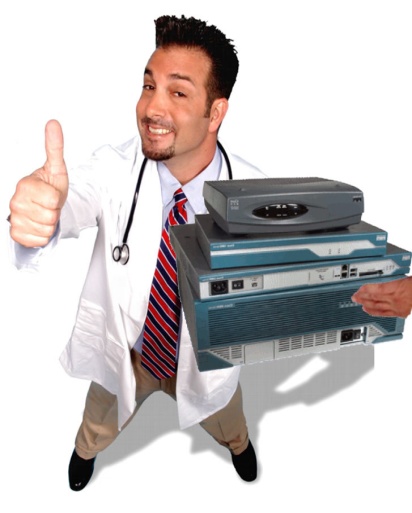 Dr. Multicast
Policy: Permits data center operators to selectively enable and control IPMC.
 
Transparency: Standard IPMC interface to user, standard IGMP interface to network.
 
Scalability: Uses IPMC when possible, otherwise point-to-point unicast.      

Robustness: Distributed, fault-tolerant service.
Talk Outline
Dr. Multicast (MCMD)
Group scalability in IP Multicast.
Gossip Objects (GO) platform
Group scalability in gossip.
Affinity
GO+MCMD optimizations based on group overlaps
Explore the properties of overlaps in data sets
Conclusion
Gossip
Def: Exchange information with a random node once per round.
Has appealing properties:
Bounded network traffic.
Scalable in group size.
Robust against failures.
Simple to code.
When # of groups scales up, lose
GO Platform
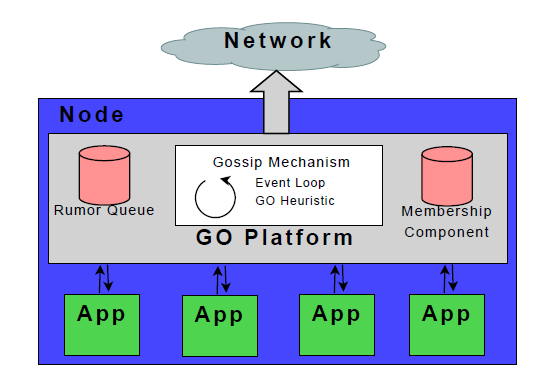 Random gossip
Recipient selection:
Pick node d uniformly at random.

Content selection:
Pick a rumor r uniformly at random.
Observations
Gossip rumors usually small:
Incremental updates.
Few bytes hash of actual information.
Packet size below MTU irrelevant.
Stack rumors in a packet.
But which ones?
Rumors can be delivered indirectly.
Uninterested node might forward to an interested one.
Random gossip w. stacking
Recipient selection:
Pick node d uniformly at random.

Content selection:
Fill packet with rumors picked uniformly at random.
GO Heuristic
Recipient selection:
Pick node d biased towards higher group traffic.

Content selection:
Compute the utility of including rumor r 
Probability of r infecting an uninfected host when it reaches the target group.
Pick rumors to fill packet with probability proportional to utility.
GO Heuristic
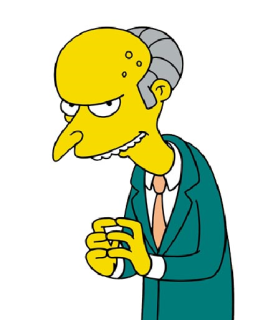 Recipient selection:
Pick node d biased towards higher group traffic.

Content selection:
Compute the utility of including rumor r 
Probability of r infecting an uninfected host when it reaches the target group.
Pick rumors to fill packet with probability proportional to utility.
Target group of r
Include r ?
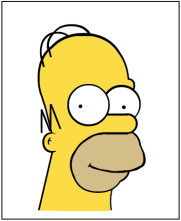 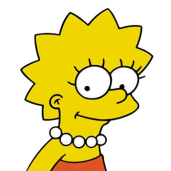 Evaluation
IBM Websphere trace (1364 groups)
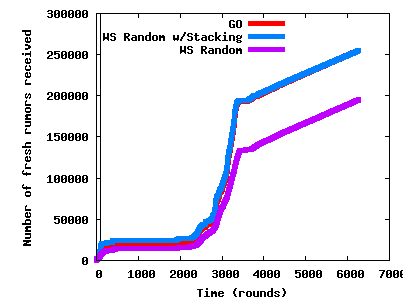 Evaluation
IBM Websphere trace (1364 groups)
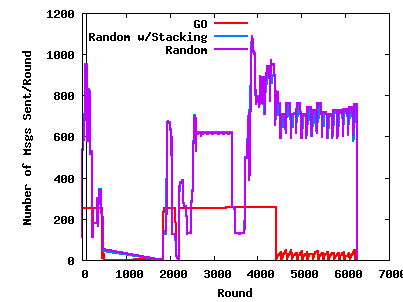 Evaluation
IBM Websphere trace (1364 groups)
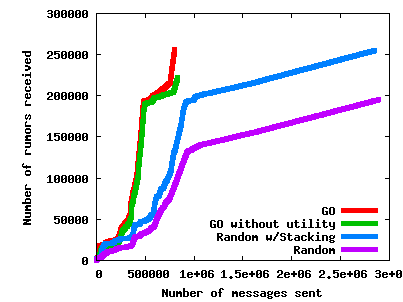 Talk Outline
Dr. Multicast (MCMD)
Group scalability in IP Multicast.
Gossip Objects (GO) platform
Group scalability in gossip.
Affinity
GO+MCMD optimizations based on group overlaps.
Explore the properties of overlaps in data sets.
Conclusion
Affinity
Both MCMD and GO have optimizations that depend on pairwise group overlaps (affinity).

What degree of affinity should we expect to arise in the real-world?
Data sets/models
What’s in a ``group’’ ?
Social:
Yahoo! Groups
Amazon Recommendations
Wikipedia Edits
LiveJournal Communities
Mutual Interest Model
Systems:
IBM Websphere
Hierarchy Model
Users            Groups
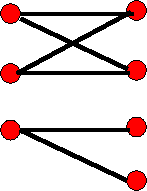 Social data sets
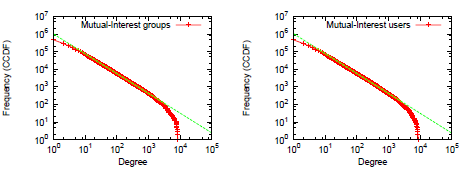 User and group degree distributions appear to follow power-laws.
Power-law degree distributions often modeled by preferential attachment.
Mutual Interest model:
Preferential attachment for bipartite graphs.
Groups


Users
Systems Data Set
IBM Websphere has remarkable structure! 





Typical for real-world systems?
Only one data point.
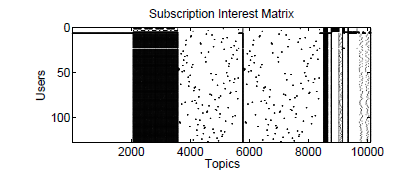 Systems Data Set
Distributed systems tend to be hierarchically structured.
Hierarchy model
Motivated by Live Objects.
Thm: Expect a pair of users to overlap in


groups .
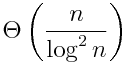 Data sets/models
Social:
Yahoo! Groups
Amazon Recommendations
Wikipedia Edits
LiveJournal Communities
Mutual Interest Model
Systems:
IBM Websphere
Hierarchy Model
Users            Groups
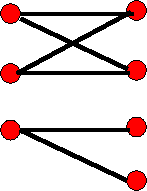 Group similarity
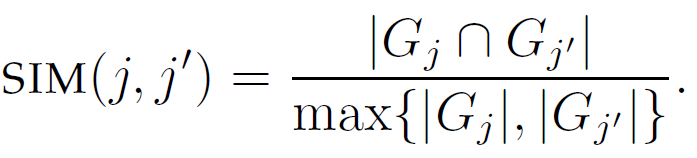 Def: Similarity of groups j,j’ is
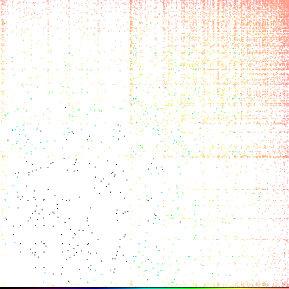 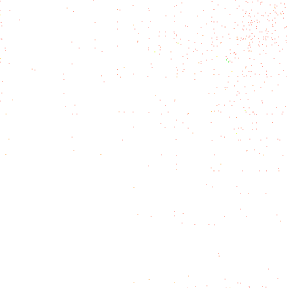 Wikipedia
LiveJournal
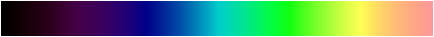 Group similarity
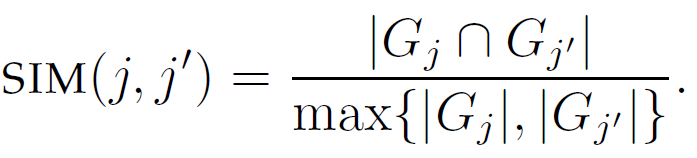 Def: Similarity of groups j,j’ is
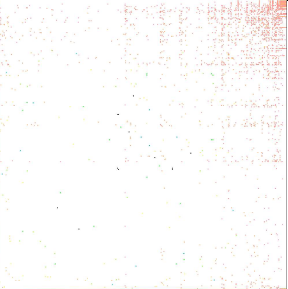 Mutual Interest Model
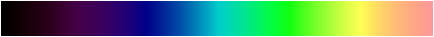 Group similarity
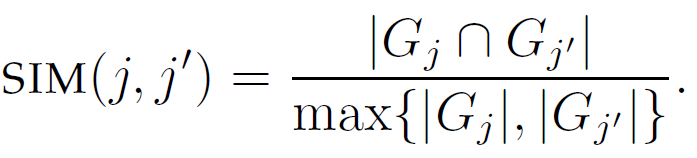 Def: Similarity of groups j,j’ is
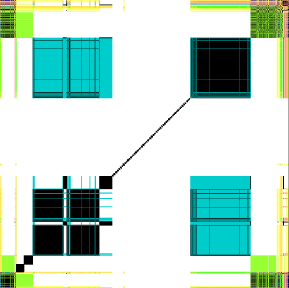 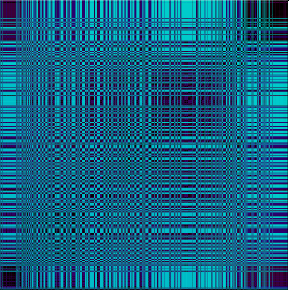 IBM Websphere
Hierarchy model
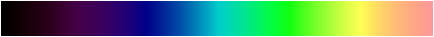 Baseline overlap
Is the similarity we see a real effect?
Consider a random graph with the same degree distributions as a baseline.
Spokes model:
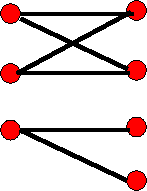 Baseline overlap
Plot difference between data and Spokes

At most 50 samples per group size pair.
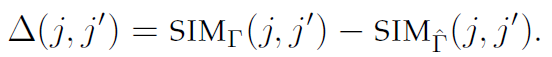 Looking pretty random
Conclusions
Group communication important, but group scalability is lacking.

Dr. Multicast harnesses IPMC in data centers.
Impact: HotNets paper + NSDI Best Poster award.
Solution being adopted by CISCO and IBM.
Conclusions
GO provides group scalability for gossip.
Impact: LADIS paper + Invited to the P2P Conference.
Platform will run under the Live Objects framework.

Characterizing and exploiting group affinity in systems is exciting current and future work.
Publications
Baseline overlap
Plot difference between data and Spokes

Cell: Avg. Δ over particular group sizes.
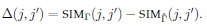 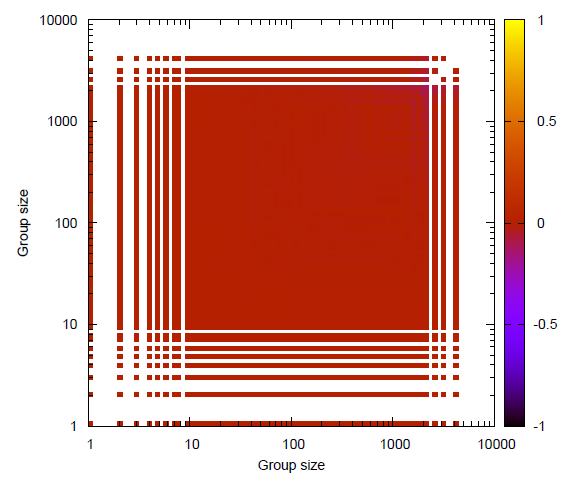 Wikipedia
Baseline overlap
Plot difference between data and Spokes

Cell: Avg. Δ over particular group sizes.
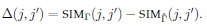 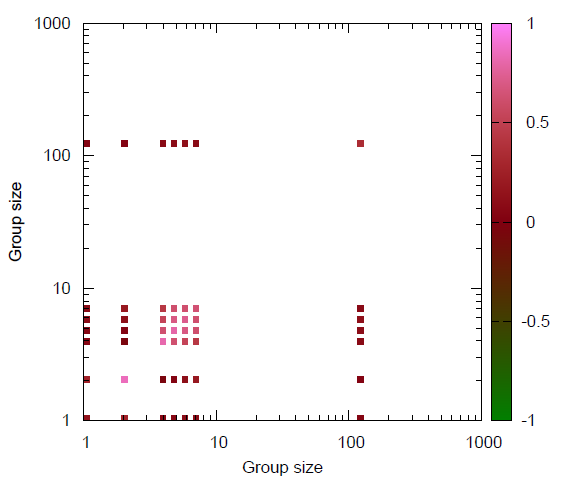 Websphere
Affinity results
Social affinity pretty random.
Websphere has substantial overlaps.
MCMD Heuristic does well in all cases:
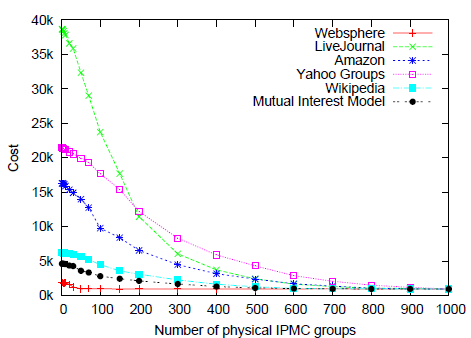 Conclusions
Group communication important, but group scalability is lacking.
Dr. Multicast harnesses IPMC in data centers.
Impact: HotNets paper + NSDI Best Poster award.
Solution being adopted by CISCO and IBM.
GO provides group scalability for gossip.
Impact: LADIS paper + Invited to the P2P Conference.
Platform will run under the Live Objects framework.
Characterizing and exploiting group affinity in systems is exciting current and future work.
Publications
GO: Platform Support For Gossip Applications. 
	With Ken Birman, Qi Huang, Deepak Nataraj. LADIS ‘09.  Invited to P2P '09.
Adaptively Parallelizing Distributed Range Queries. 
	With Adam Silberstein, Brian Cooper, Rodrigo Fonseca. VLDB ‘09.
Slicing Distributed Systems. 
	With Vincent Gramoli, Ken Birman, Anne-Marie Kermarrec, Robbert van Renesse.  PODC ‘08.  In IEEE Transactions on Computers 2009.
Dr. Multicast: Rx for Datacenter Communication Scalability. 
	With Hussam Abu-Libdeh, Mahesh Balakrishnan, Ken Birman, Yoav Tock. Hotnets ‘08. LADIS ‘08. NSDI ‘08 (Best Poster).
Hyperspaces for Object Clustering and Approximate Matching in P2P Overlays.With Bernard Wong, Emin Gun Sirer.  HotOS ‘07.